conspiracy theories about avril lavigne
Avril Lavigne
a Canadian singer,songwriter, and actress

By the age of 15 she had appeared on stage

pop punk music

One of the most important Canadian female artist of all time
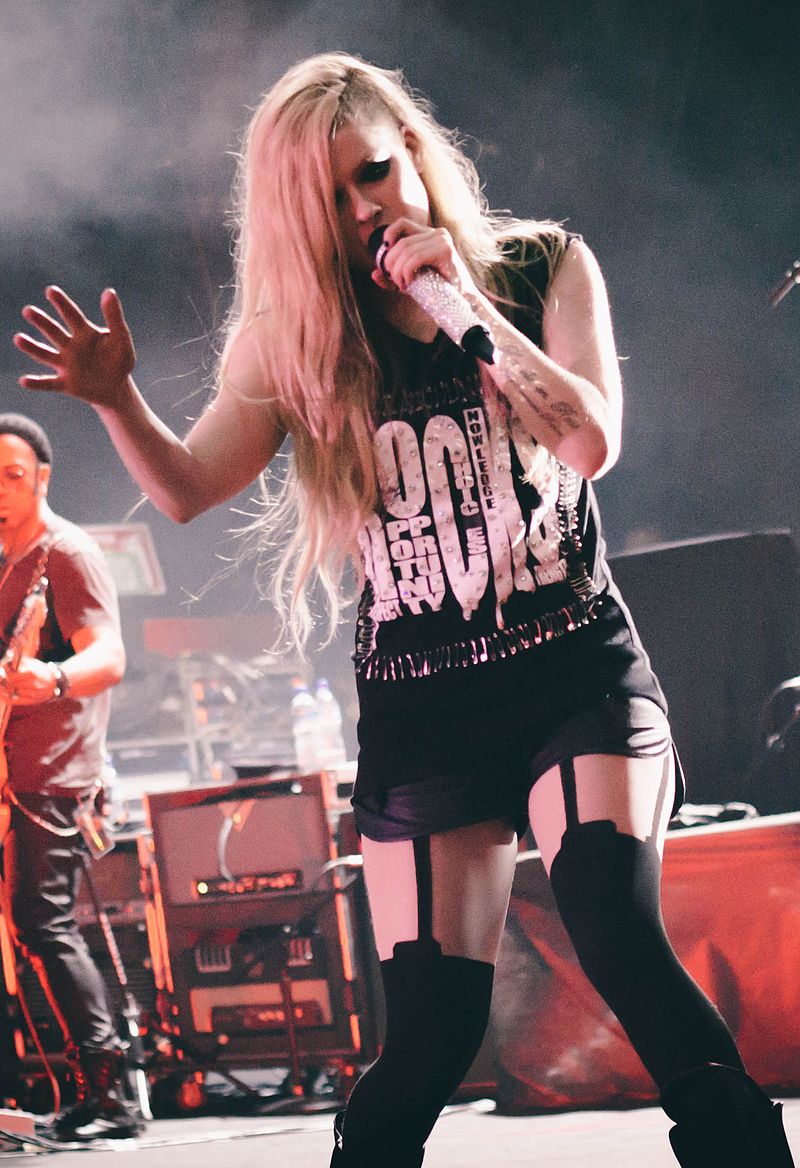 Suicide and replacement
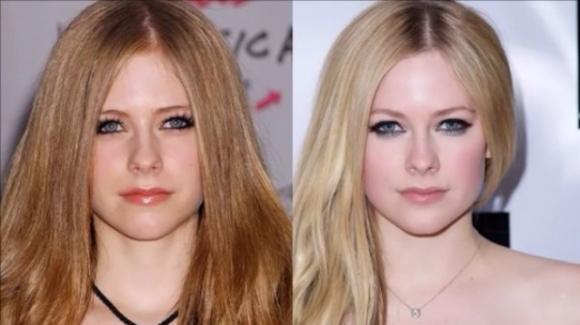 2003 Suicide

record company

to avoid losing profits

LookalikeMelissa Vandella (actress)
5 YEAR Break
LYME DISEASE

open letter to her fansposted on her website

song 'Head Above Water’ 2019
SUBSTITUTION
Proves
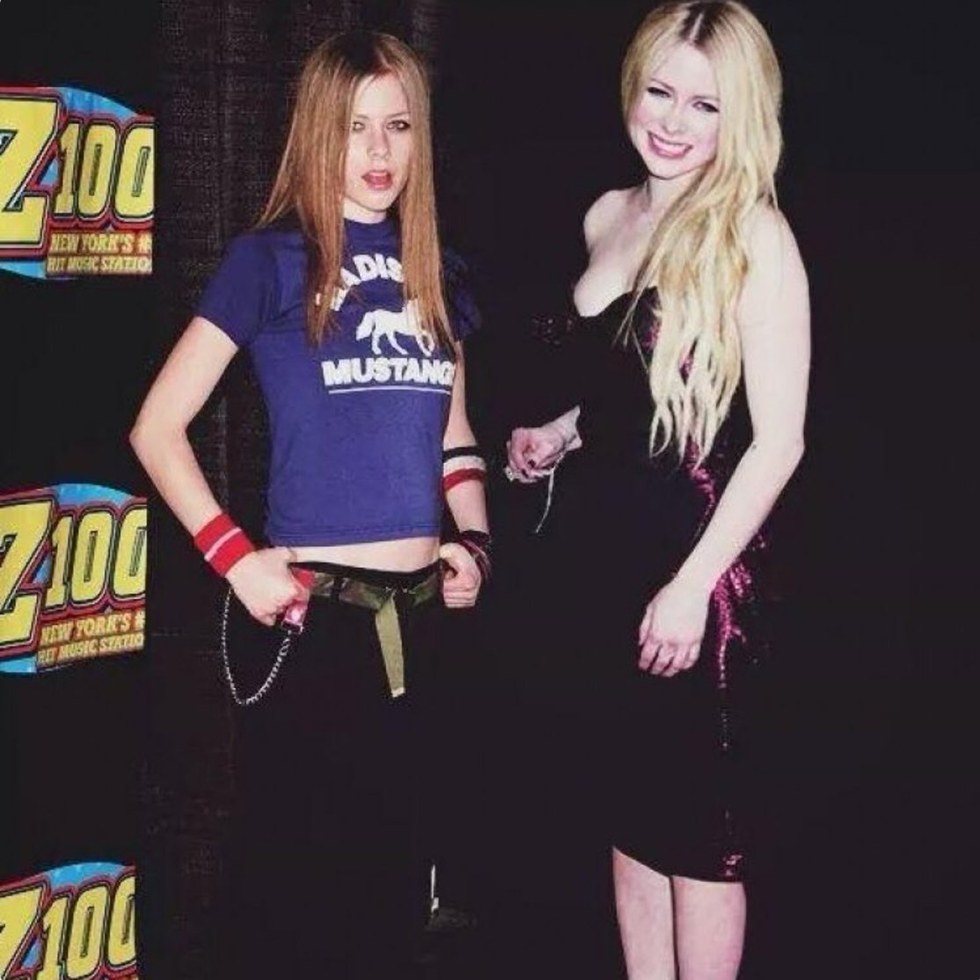 STYLE:Punk -> more feminine and sensual

VOICE:Deeper / lower

SONG sleeped away 2004she talks about her death

INTERVIEWquestion about his death -> Avril nervous, hesitation
physical differences
Moles disappeared

different nose

new Avril 3 cm taller

corners of their eyes
WEB SITES
https://en.wikipedia.org/wiki/Avril_Lavigne

https://www.theguardian.com/lifeandstyle/shortcuts/2017/may/15/avril-lavigne-melissa-cloning-conspiracy-theories

https://www.independent.co.uk/arts-entertainment/music/news/avril-lavigne-dead-melissa-conspiracy-theory-lookalike-doppelganger-a8615421.html

https://www.eonline.com/news/982957/avril-lavigne-finally-responds-to-viral-conspiracy-theory-that-she-died-years-ago